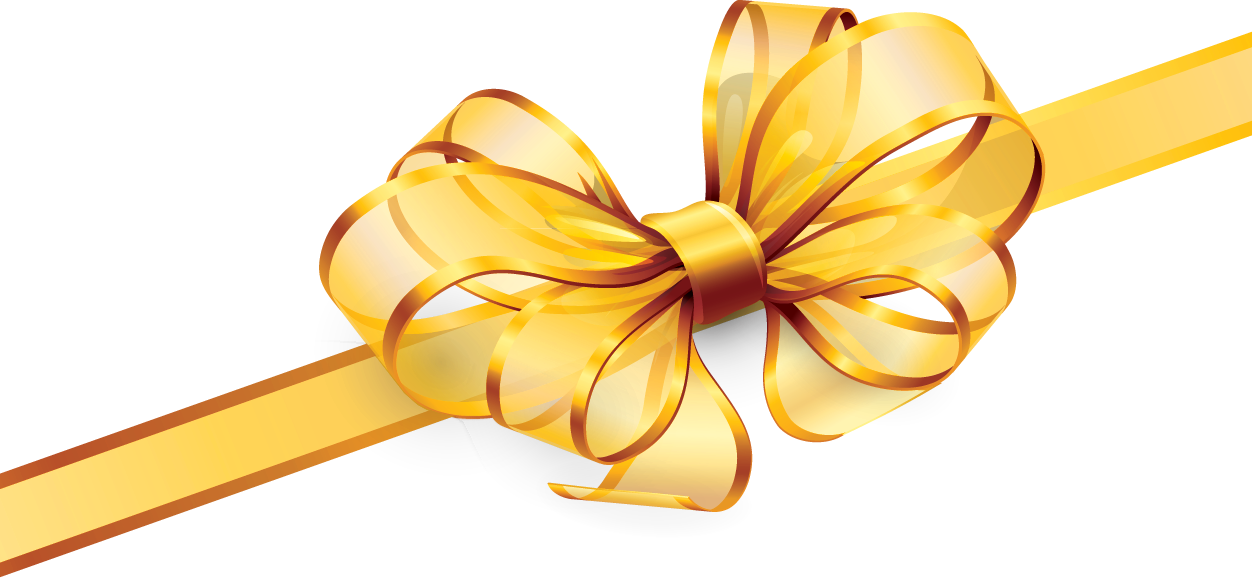 Вамподарок!
совершите любую покупку в бутике вашего товара «……» и получите ………в подарок!
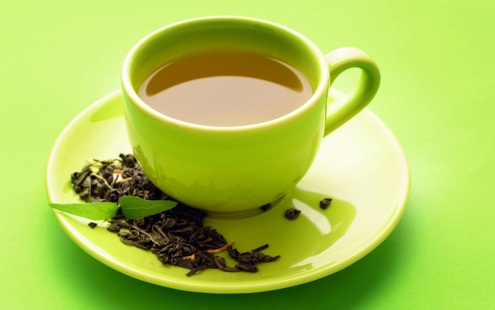 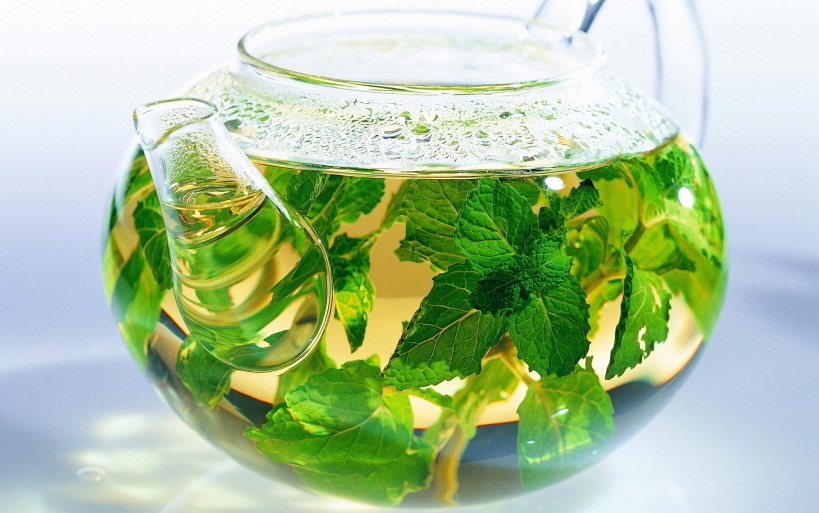 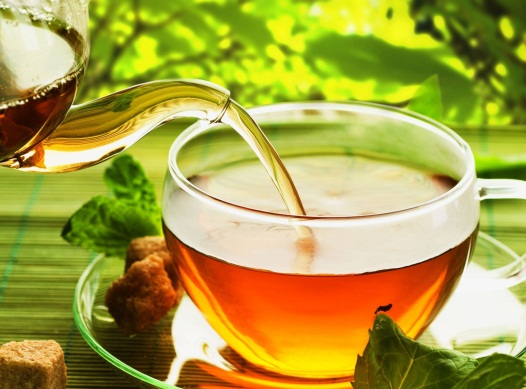 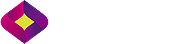 ТЦ «….», 2 этаж